E-Safety 
Parent Workshop
Mark Davies
Matthew Andrews
Hayley Armstrong
@cwprimary
www.charleswilliamsprimary.org
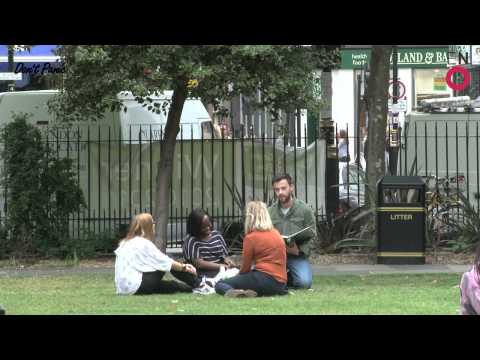 Activity 1
Online Identity Snapshot: Have a go at filling in as much of the sheet that is on your chair as possible, you have 2 minutes.
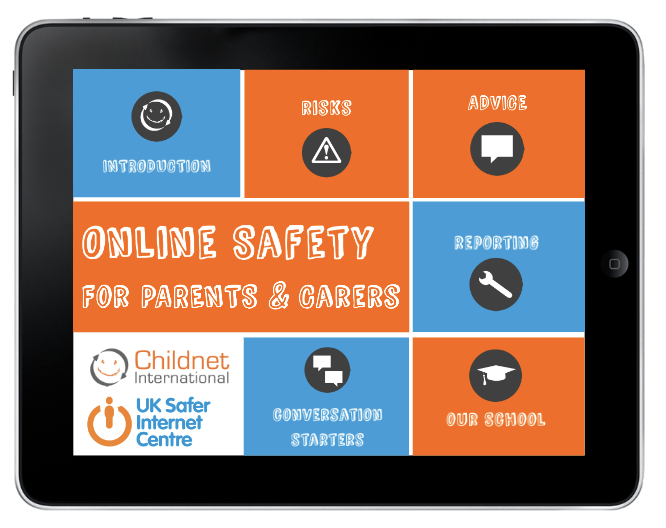 Activity 2
Online Choices Compass: We will read out a series of scenarios, please go to the statement around the room that you agree with.
What we do in our school?
Policy
Lessons
Management
DCF
Events
Digital
Leaders
Activity 3
Equality Thermometer: Using the thermometer rating (10 being the highest) place the names on the thermometer in order of who is the most important.
Recent News Articles

BBC Ownit website
New code aims to boost child privacy online

Apps with privacy controls
Google - Family Link app
Xbox & the Xbox app allows to set up family controls
Nintendo Switch Parental Controls
Playstation has built in parental controls
Microsoft Launcher app
Apple has parental controls built in on all devices
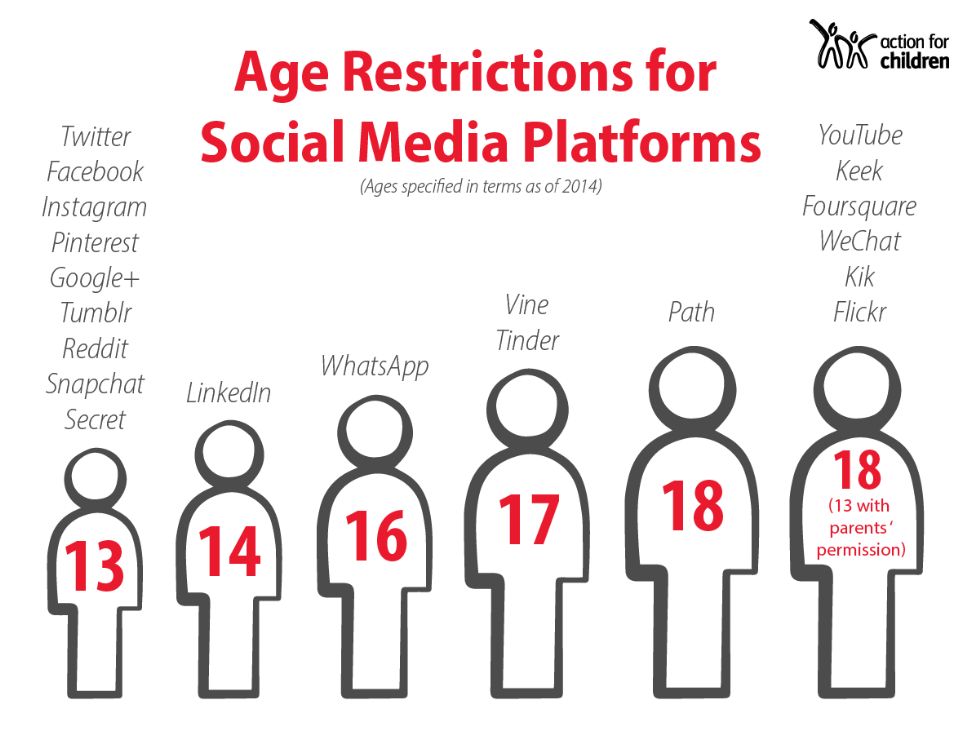 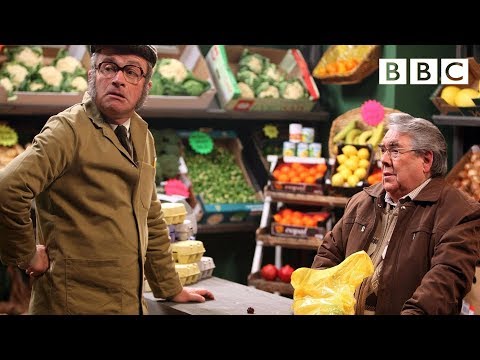 Thank you for attending this evening
Parent Leaflet with links to everything we have talked about tonight.
This presentation will be on our website.


@cwprimary
www.charleswilliamsprimary.org
Don’t forget to download our app

mark.davies@charleswilliamsprimary.org 
matthew.andrews@charleswilliamsprimary.org 
hayley.armstrong@charleswilliamsprimary.org